Présentation
 
Bonus CNAF Mixité et « Inclusion-Handicap »
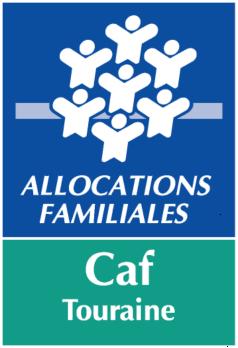 Réunion Mai 2019 CAF –
Rappel de la stratégie nationale 
Petite Enfance et de lutte contre la Pauvreté
Les fondements nationaux

La stratégie nationale de prévention et de lutte contre la pauvreté du 13/09/2018 – Théorie de l’investissement social


	https://www.dailymotion.com/video/x1bfkxg#tab_embed














La convention d’Objectifs et de Gestion 2018-2022 signée entre l’Etat et la CNAF : la stratégie nationale pour la petite enfance
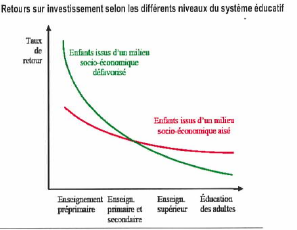 Une rupture conceptuelle de l’accès aux modes d’accueil collectif PSU
Les déclinaisons départementales

L'Indre et Loire est un département « démonstrateur » du Plan de lutte contre la pauvreté et la CAF Touraine porte la référence régionale « petite enfance ».



Une double inscription de la préoccupation dans les différents Schémas départementaux :

 	Schéma Départemental des Services aux Familles (SDSF)
Pacte Territorial pour l’Insertion (PTI)
L’accueil  des familles vulnérables : 

	== > Du coté de l’accueil collectif : 

Doublement des heures de concertation dès 2018

Réforme du barème des participations familiales PSU – 2 nd semestre 2019

Transparence sur l’attribution des places de crèches (commission ; critères)

Généralisation de Filoué  dès 2020

Bonus « mixité » (90 000 places « insertion » + 300 crèches à vocation d’insertion professionnelle)  dès 2019

Bonus «  Inclusion handicap »  dès 2019
5
Un modèle de financement rénové des EAJE
Financement national « socle » à l’heure, lié à l’activité  =  Psu
Financement national additionnel lié à la vulnérabilité
Bonus handicap
Bonus mixité
Bonus territoire contractualisé (Ctg)
2019 : AEEH  
2020 : AEEH + PAIJE
A partir de 2020
2020 : Données réelles 2019
Financements locaux
CAF Handicap – suppression en deux ans  (financement des ALSH)
Conseil Départemental Insertion
7
1-  Les Bonus (en faveur des EAJE bénéficiant de la Psu) :
1- Bonus Mixité

	Eléments de cadrage

Au plan national,16% des enfants du 1er quintile de niveau de vie sont accueillis au moins une fois par semaine en Eaje contre 32% pour les enfants du dernier quintile 
	(Drees, 2013).

Les structures qui accueillent des enfants issus de familles vulnérables consacrent davantage de temps aux parents et  font face à un recours par les familles plus irréguliers et/ou sur des temps plus courts.

	=> Lorsque la participation familiale moyenne est inférieure à 0,75 euros par heure 	facturée, les heures de présence des enfants représentent 1 133 heures réalisées 	par 	place et par an, contre une moyenne de 1 526 heures réalisées par place et par an, pour l’ensemble des 	Eaje. 

Objectif du bonus : 

Encourager l’accueil d’enfants issus de familles vulnérables dans les Eaje en compensant la baisse de recettes pour les Eaje accueillant le plus d’enfants en situation de vulnérabilité.
8
Modalités de calcul du Bonus Mixité 

== > est calculé à partir du montant moyen des participations familiales de l’année N
(Montant total des participations familiales perçues en N / Nombre total des heures facturées sur réel N ) 
== > par structure (/ an et / place et s’applique sur toutes les places de l’EAJE). 




 


     
== > Mis en œuvre à partir des données réelles 2019 ( payable en 2020)
== > Calcul automatique par la Caf == > Module intégré dans Omega 


Au plan national :

Budget : 75,8 M€ à horizon 2022
Nombres de places cibles : 90 000 places 
Suivi des impacts sur les caractéristiques des familles : généralisation de Filoué
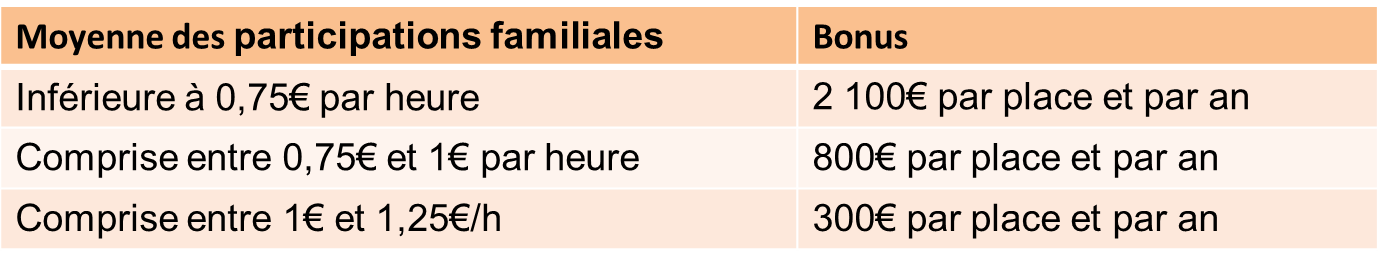 9
2- Bonus « Inclusion handicap » : 


	Eléments de cadrage
Au plan national, 54% des enfants en situation de handicap de moins de trois ans sont gardés exclusivement par leurs parents (contre 32% pour les autres enfants)  
Les freins à l’accueil des enfants en situation de handicap : besoin de formations et renforcement des personnels, temps de concertation entre professionnels et avec les parents, nécessité de disposer de matériel spécifique, des temps d’accueil des enfants porteurs de handicaps courts et/ou plus irréguliers. 
	=> Le reste à financer par place plus important de 20% quand le pourcentage de 	bénéficiaires de l’Aeeh dépasse 7,5% des inscrits.

 

Objectif du bonus : 

Encourager l’accueil des enfants en situation de handicap dans les Eaje en levant les freins financiers qui se posent aux structures lorsqu’elles doivent adapter leur projet d’accueil pour accueillir un nombre significatif d’enfants porteurs de handicap.
10
Modalités de calcul du Bonus « Inclusion handicap » : 

== > Pour l’année N, le montant total du bonus « Inclusion handicap» pour un Eaje dépend :
	- du pourcentage d’enfants en situation de handicap inscrits  dans L’Eaje en année N
	- du coût par place de la structure de l’année N  (dans la limite d’un plafond)
	- du taux de financement «inclusion handicap», composé de 3 tranches
	- du nombre de places agréées (maximum de l’année)
Le bonus par place est plafonné à 1300 €





Comment calculer le pourcentage d’enfants en situation de handicap ? 
Dès le 1er janvier 2019 : pourcentage d’enfants bénéficiaire Aeeh inscrits dans la 
structure
	Nombre d’enfants  Aeeh inscrits dans la structure au cours de l’année N
	Nombre total d’enfants inscrits au cours de l’année N

Extension en 2020, aux enfants bénéficiaires de « Pai handicap » ou « plan personnalisé d’accueil du jeune enfants » dont les critères restent à définir.
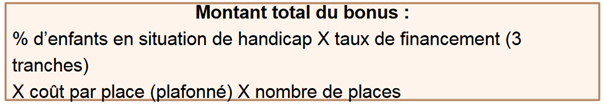 11
Quel taux retenir ? 

Le taux de financement à retenir varie entre 15% et 45% en fonction du pourcentage d’enfants en situation de handicap accueillis dans la structure. 







Mise en œuvre :
- Dès le 1er janvier 2019 : pourcentage d’enfants bénéficiaire Aeeh inscrits dans la structure
	Nombre d’enfants  Aeeh inscrits dans la structure au cours de l’année N
		Nombre total d’enfants inscrits au cours de l’année N

- Extension en 2020, aux enfants bénéficiaires de « Pai handicap » ou « plan personnalisé d’accueil du jeune enfants » dont les critères restent à définir.
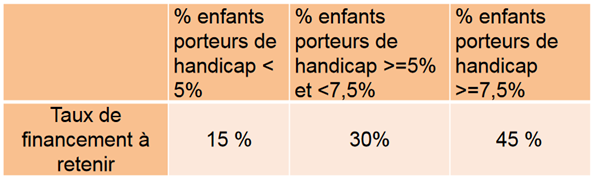 12
Comment calculer le coût par place ? 
Calcul du coût par place : 
		Total des dépenses de la structure de l’année N
		Nombre de places figurant dans l’agrément Pmi (maximum dans l’année)

Quel coût par place retenir ?
Ce coût par place est plafonné.





Pour la fourchette d’enfants Aeeh compris entre 5% et 7,5%,l’équation retenue conduit à un montant plafond du coût par place compris entre 16 000 € et 20 000 €.

Comment calculer le montant total du bonus ?

1-Utilitaire_Simulation_Bonus_Inclusion_Handicap_Mixite_Sociale.xls
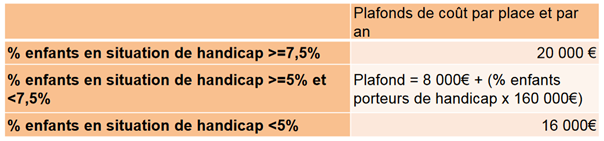 13
Exemple : 
Une structure compte 25 places en 2019. 
Sur 60 enfants inscrits, 4 sont bénéficiaires de l’Aeeh (6,67%). 
Cout par place de 18 000  € (inférieur au plafond de 18 656 €) 
Taux de financement à retenir (30 %dans le cas d’un accueil de 6,67% enfants Aeeh) 

Détermination du bonus théorique à place :
6,67% X 30% X18 000 € =  360 € / place (inférieur au plafond de 1 300 € par place)
Le montant total du bonus pour l’Eaje au titre de l’année 2019 est égal à :
360 € x 25 places = 9 000 €
Impact direct sur l’aide locale au bonus national :
Au plan national :
Budget : 33 M€ à horizon 2022 dont 8,3 M€ dès 2019
Nombres de places cibles : Bonus aux Eaje qui accueillent au moins un enfant bénéficiaire de l’Aeeh, on passe à 111 000 places concernées et de 250 à 3 100 Eaje. 
Suivi des impacts sur les caractéristiques des familles : généralisation de Filoué
14